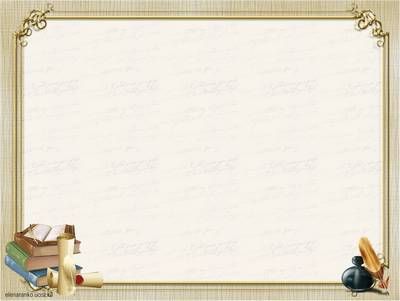 Логопед тормошо
Әзерләүсе: логопед Ибраhимова Г.М.
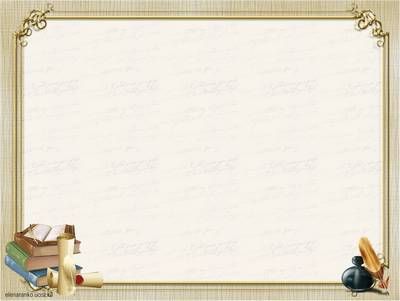 1-се этап
Методик әсбаптарҙы барлау;
Диагностик ҡулланмалар әҙерләү;
Балаларҙың тел үҫешен тикшереү;
Анамнезтар менән танышыу;
Ата –әсәләр, тәрбиәселәр менән әңгәмәләшеү, бәләкәстәрҙең, тел етешhеҙлектәренә килтереүсе сәбәптәрҙе асыҡлаү.
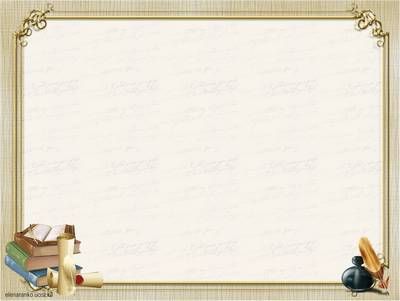 2- се этап
Һәр балаға логопед белешмәhе әҙерләү;
Психологик- медик кәңәшмә үткәреү;
Ата – әсәләрҙе, тәрбиәселәрҙе hәм педагогтарҙы логопед hығымтаhы менән таныштырыу;
Йыллыҡ, төркөм hәм индивидуаль пландар әҙерләү.
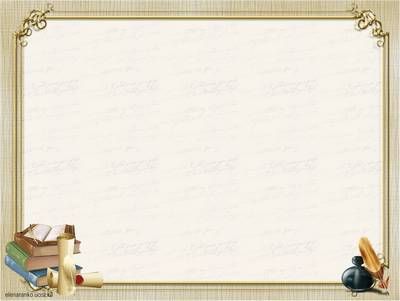 3-сө этап
Төркөм менән hәм индивидуаль коррекцион эш үткәреү;
Логопед аҙналығы үткәреү;
Ата – әсәләр, тәрбиәселәр менән консультатив эш алып барыу;
Ата – әсәләр йыйылышында сығыш яhау;
Методик ойошмаларҙа, конкурстарҙа ҡатнашыу;
Вебинарҙар тыңлау.
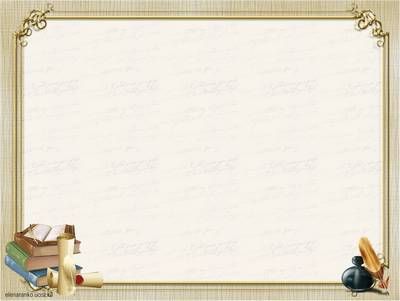 4-се этап
Йомғаҡлау диагностикаhы

Киләhе йылға эш планын ҡороу.
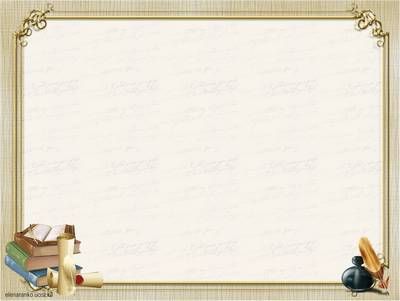 Коррекцион эштең йүнәлештәре:
Өндәр  ҡуйыу;
Фонематик ишетеүҙе hәм үҙләштереүҙе үҫтереү;
Һүҙҙең ижек структураhын формалаштырыу;
Телмәрҙең лексик – грамматик төҙөлөшөн үҙләштереү;
Бәйләнешле телмәр булдырыу.
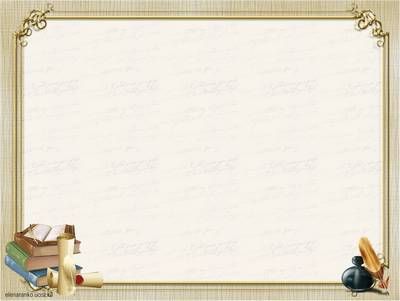 Фотогалерея
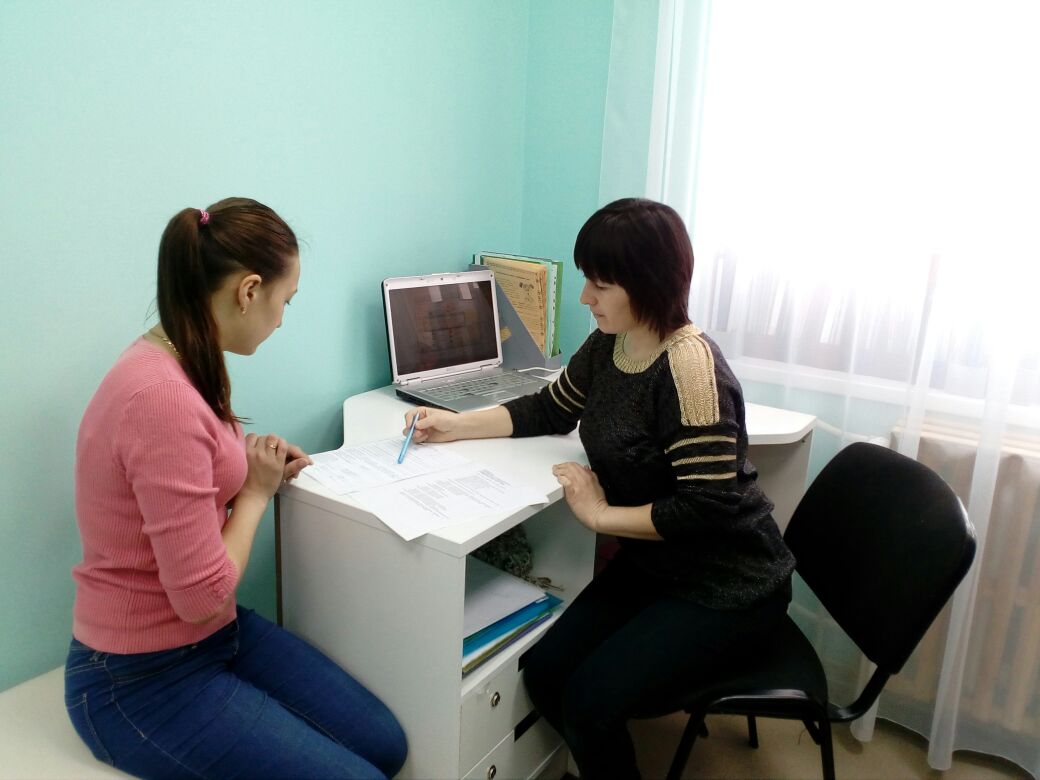 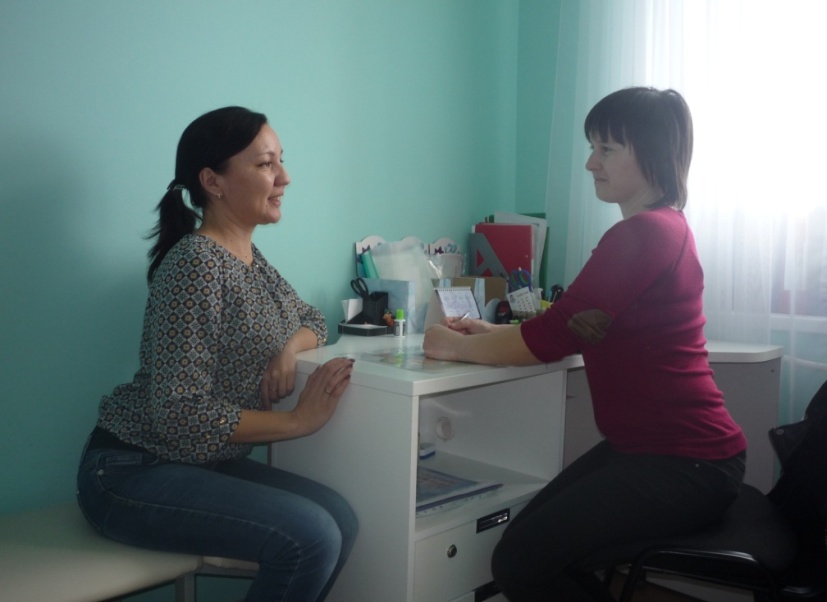 Ата-әсәләр менән әңгәмә
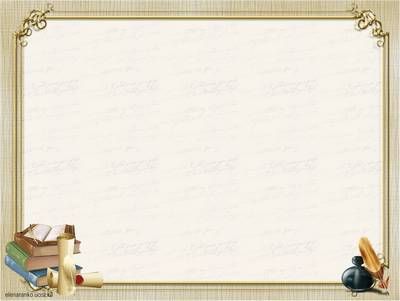 Логопед күнекмәләре
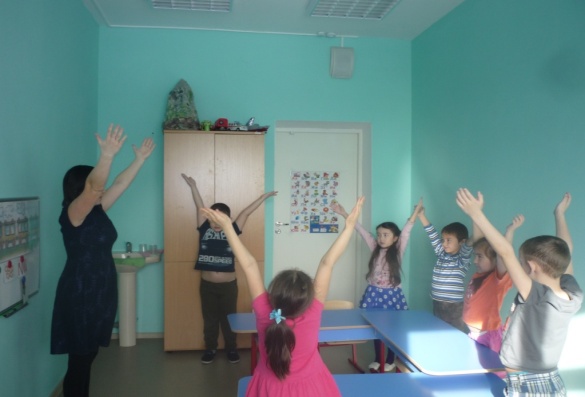 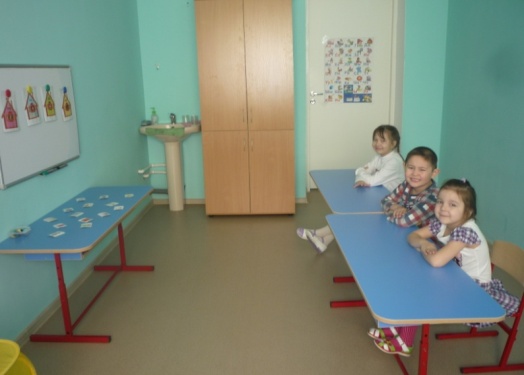 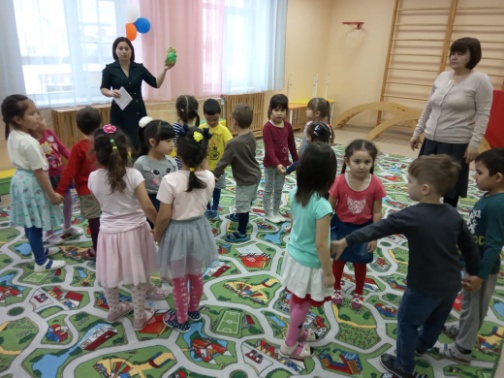 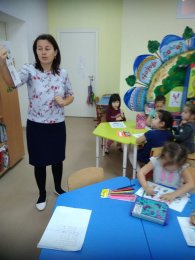 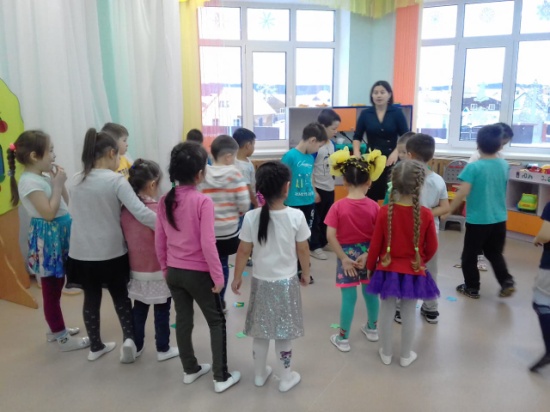 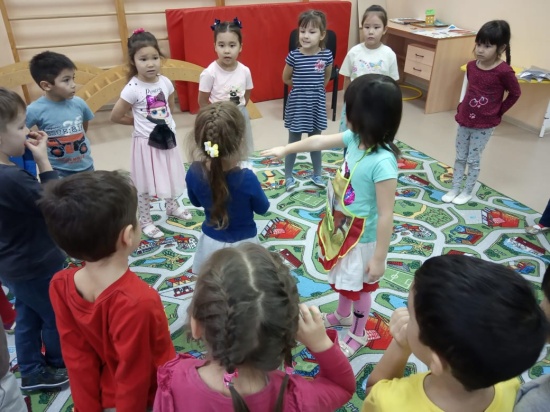 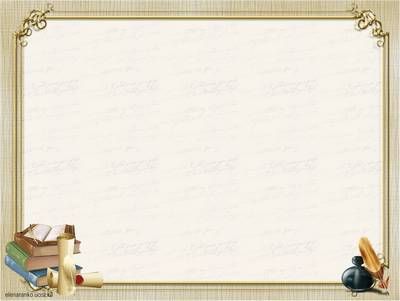 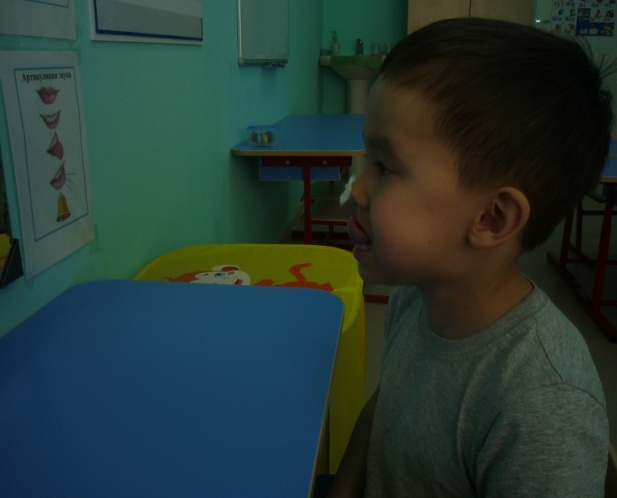 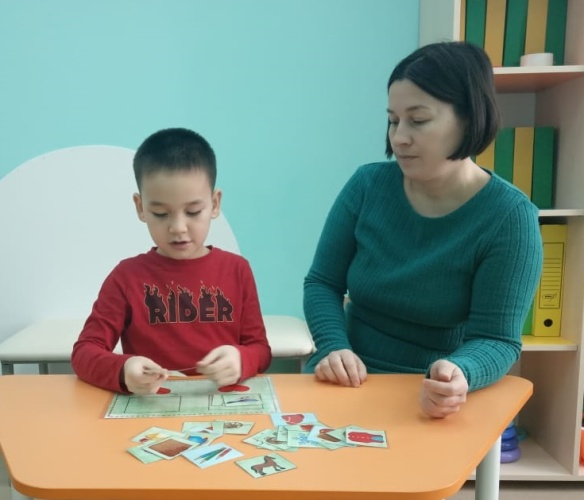 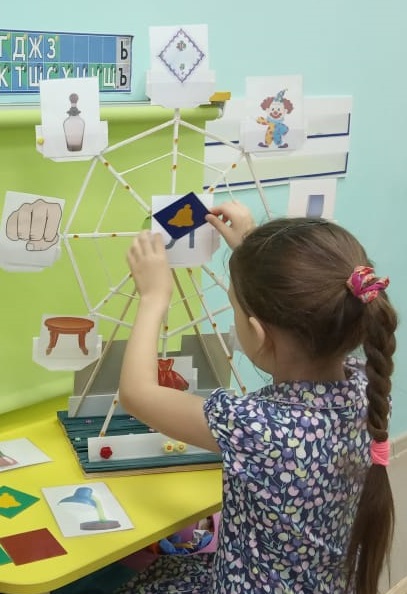 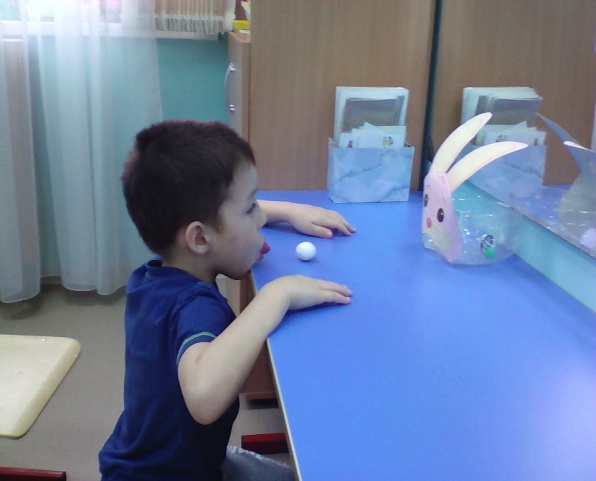 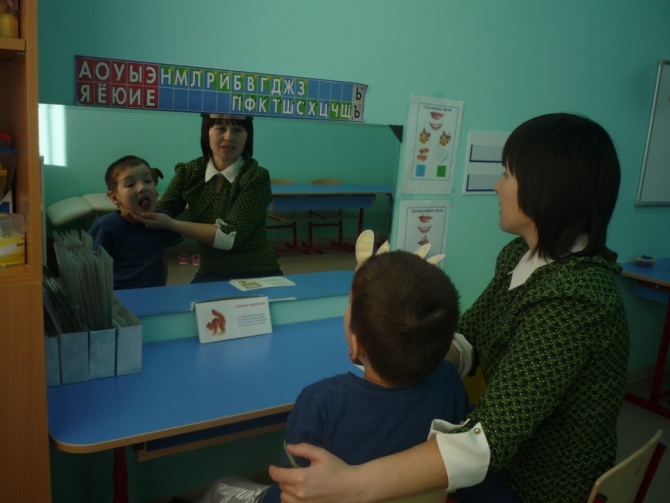 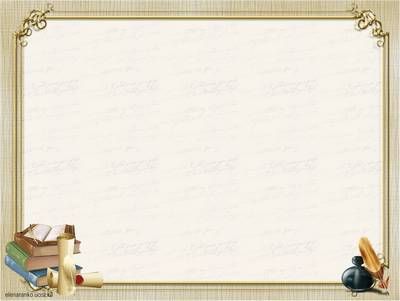 Кескәйҙәрҙә ҡунаҡта
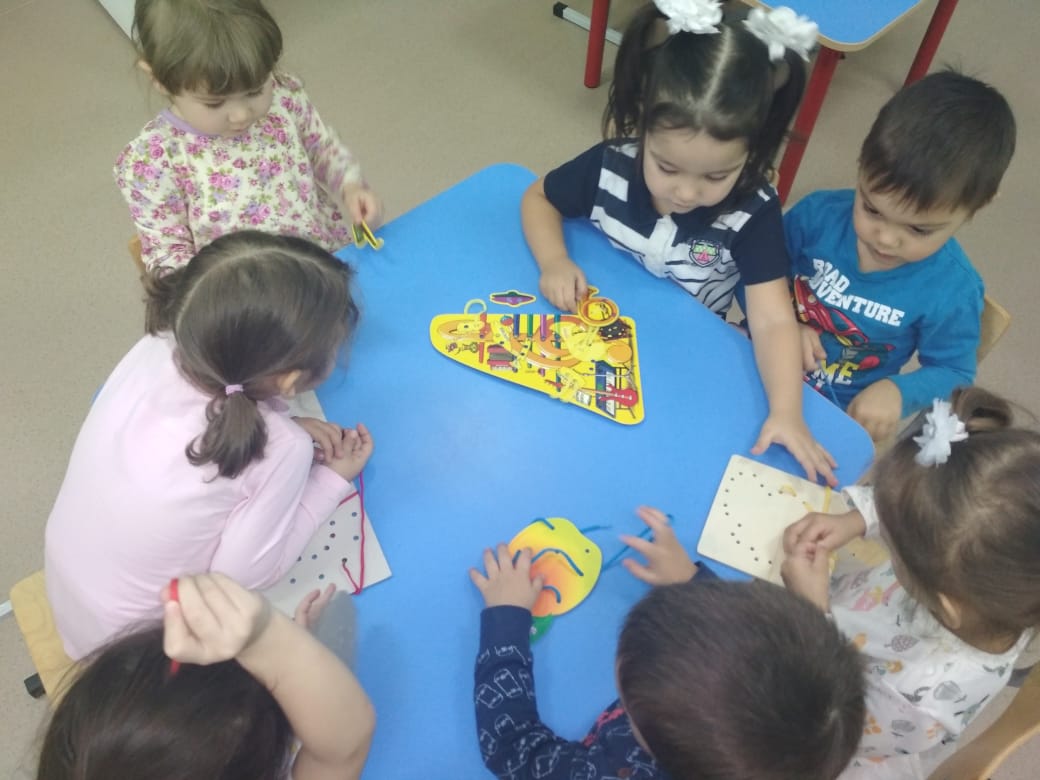 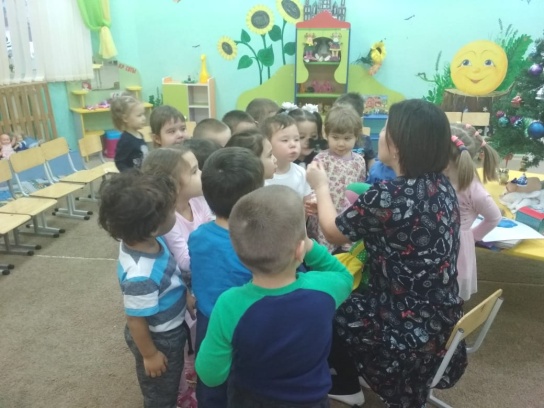 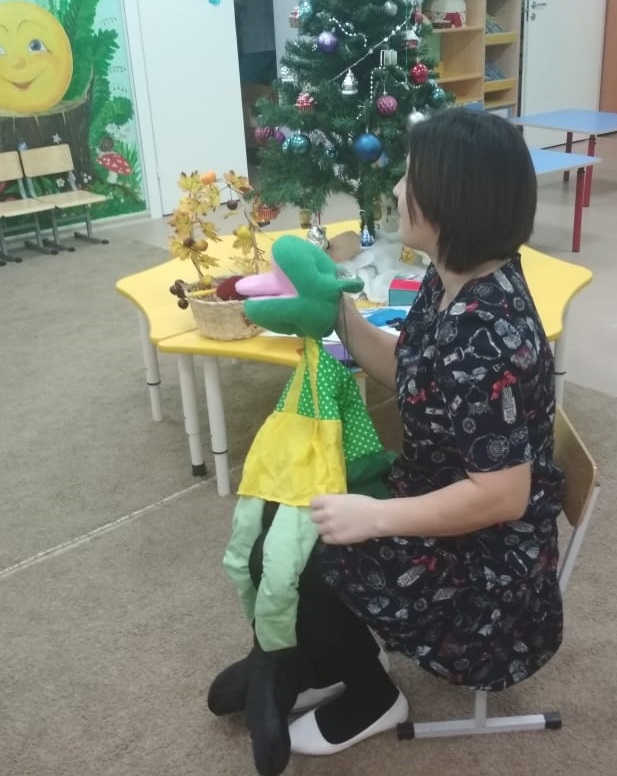 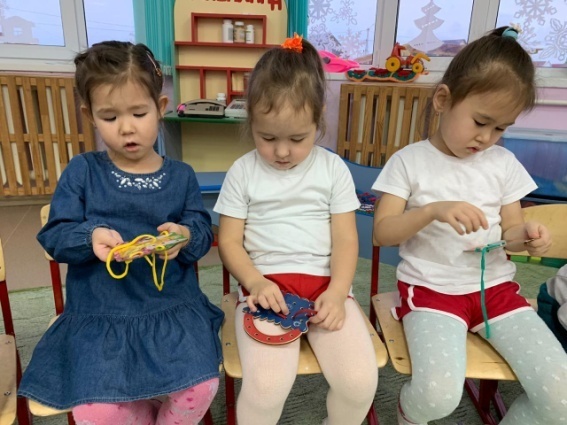 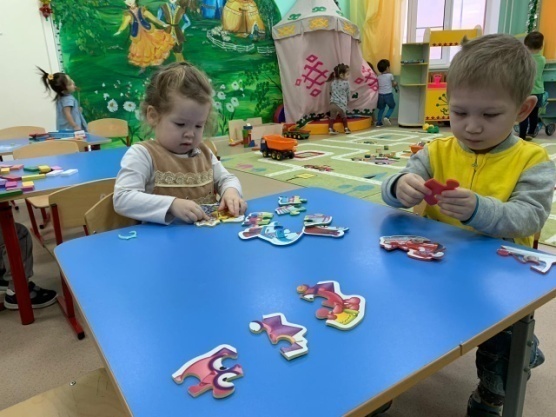 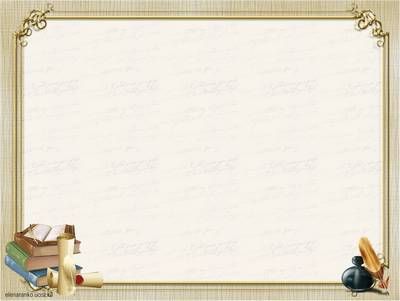 Интерактив ысулдар ҡулланып методик ойошмала дәрес биреү
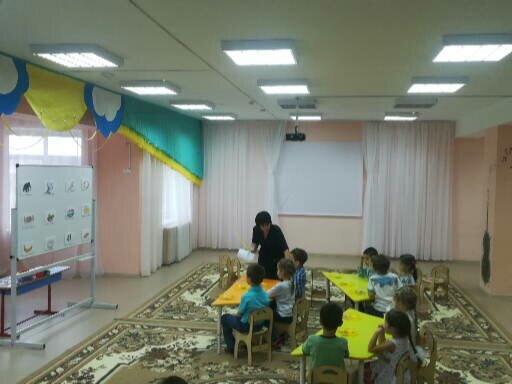 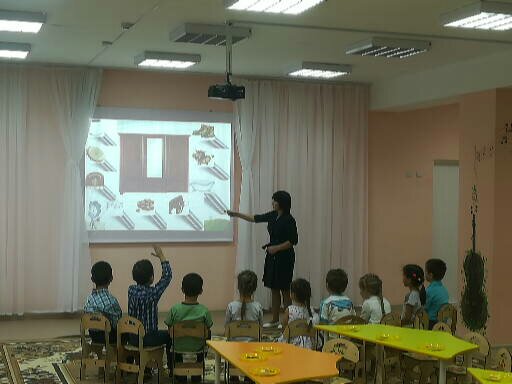 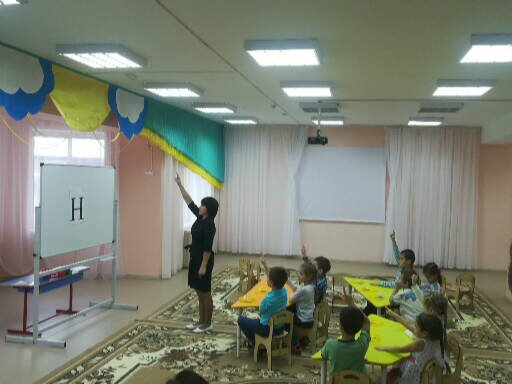 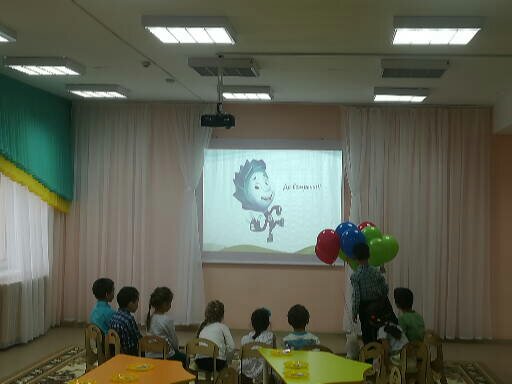 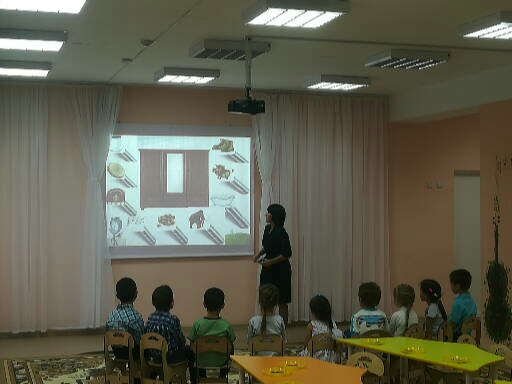 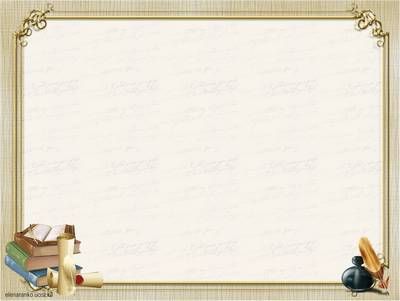 Конкурс hәм методик ойошмаларҙа ҡатнашыу
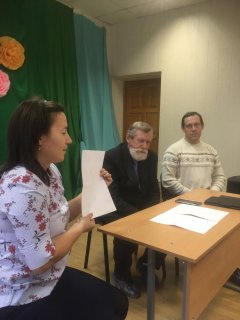 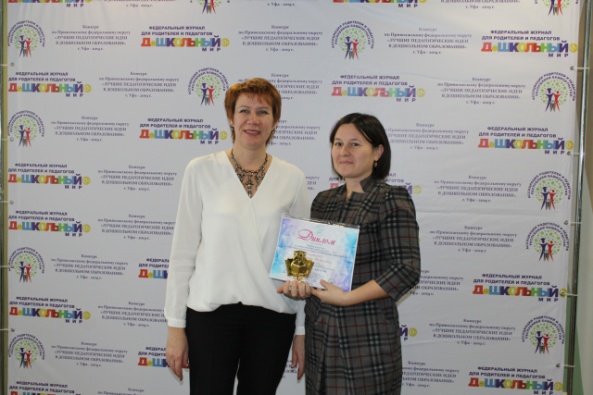 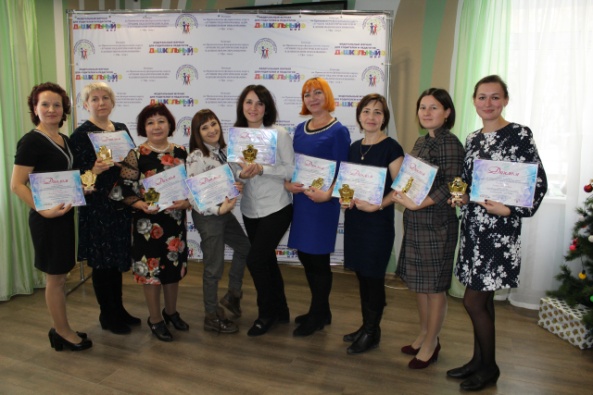 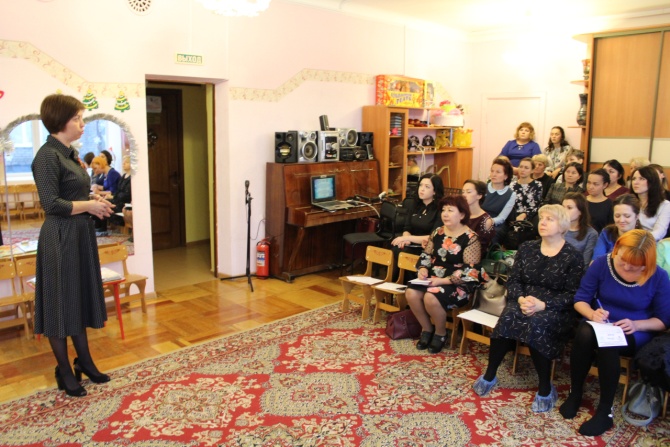 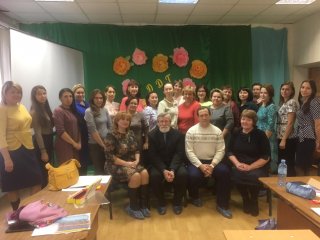 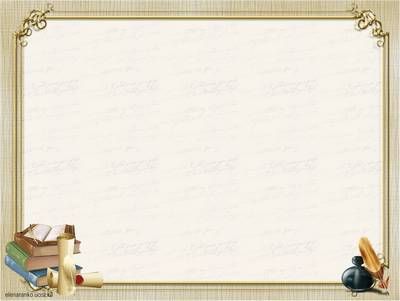 Методик эшләнмә менән таныштырыу
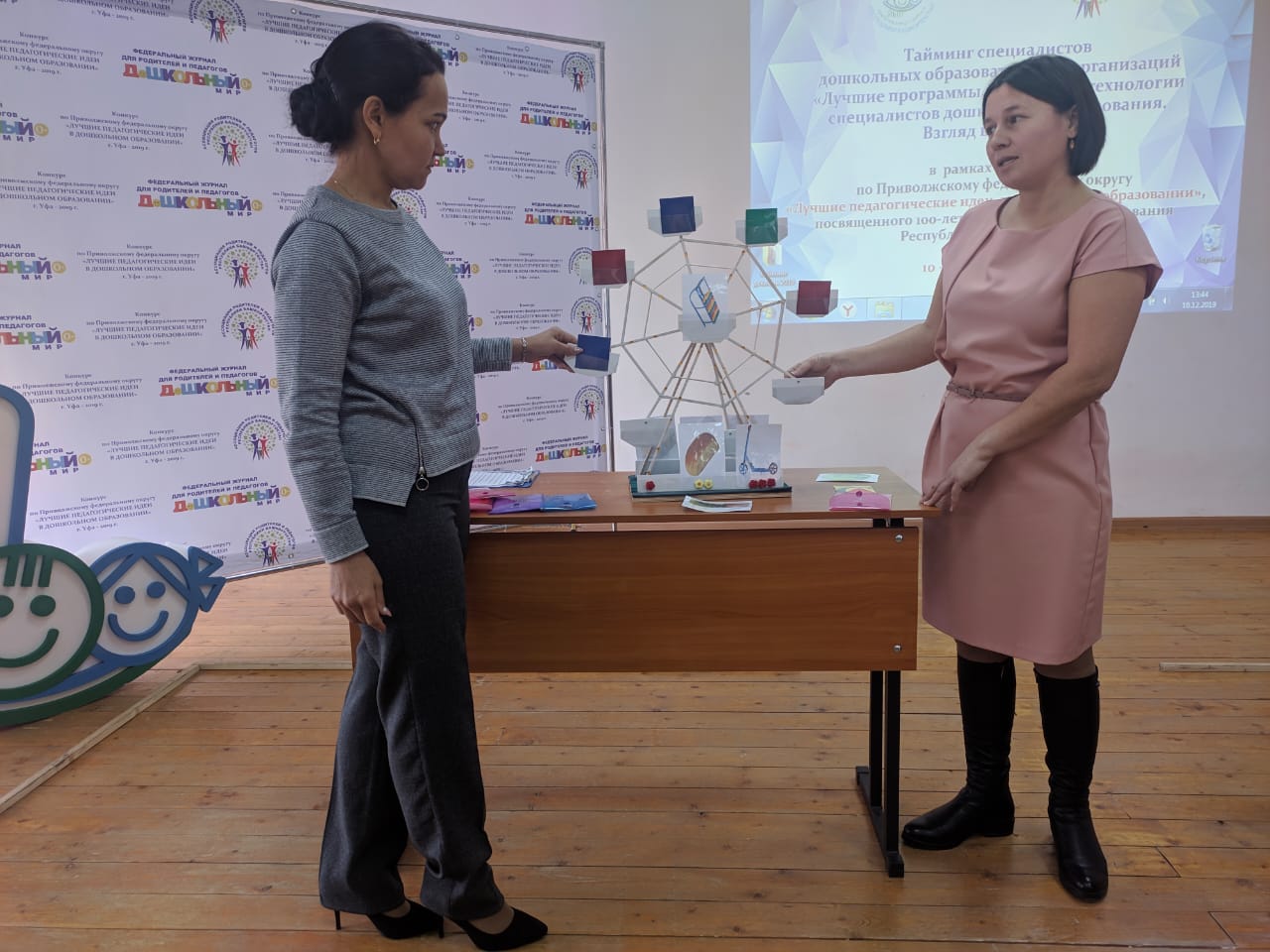 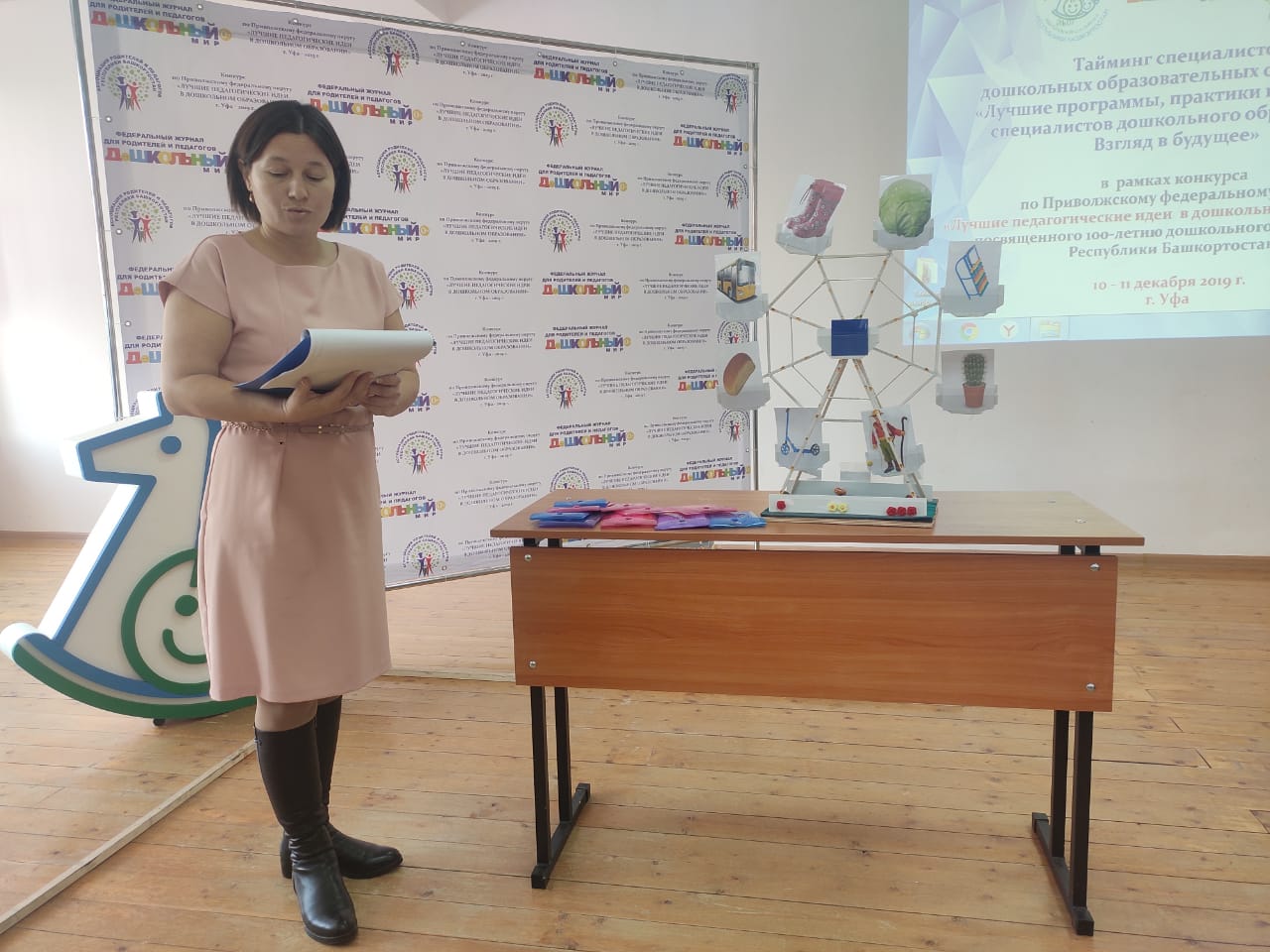 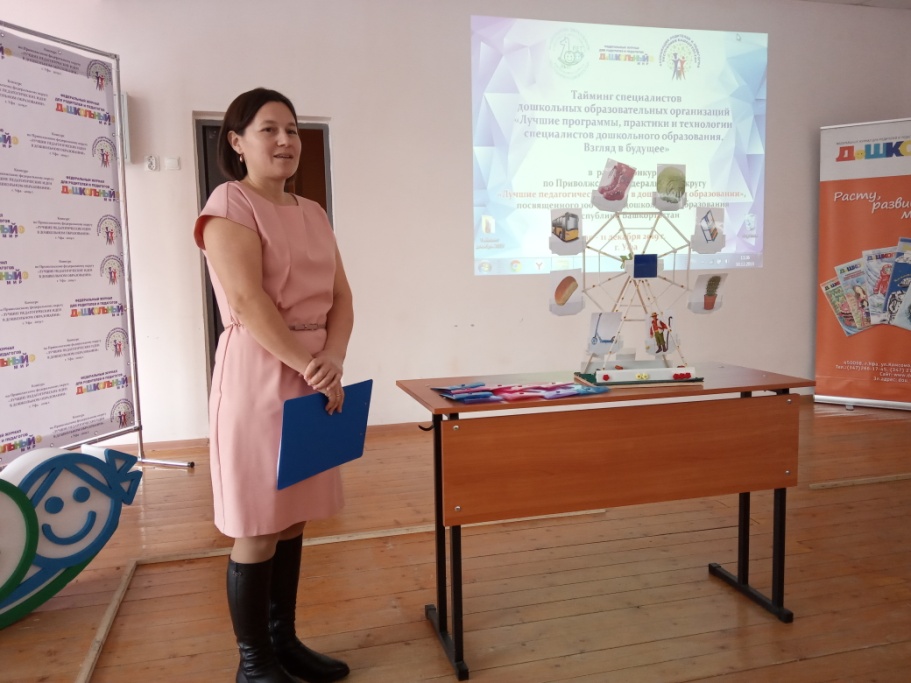 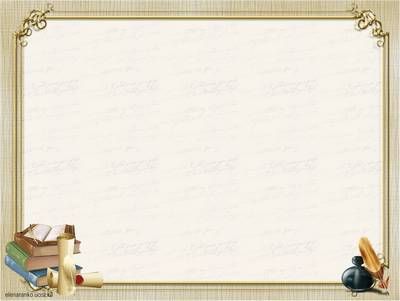 Ата – әсәләр менән берлектәге эш hөзөмтәhе
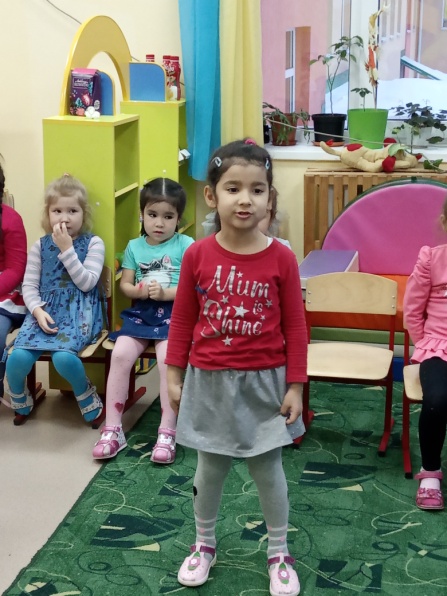 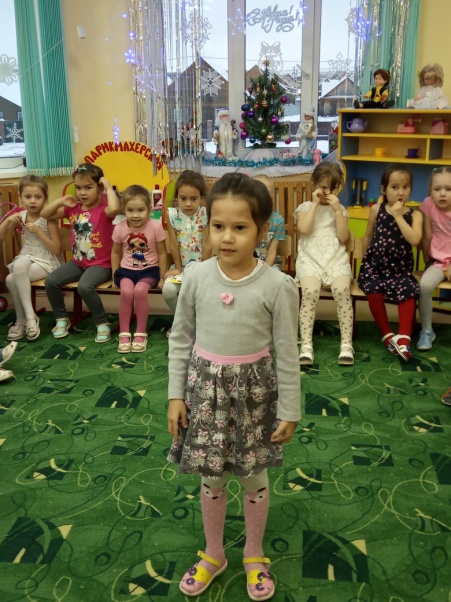 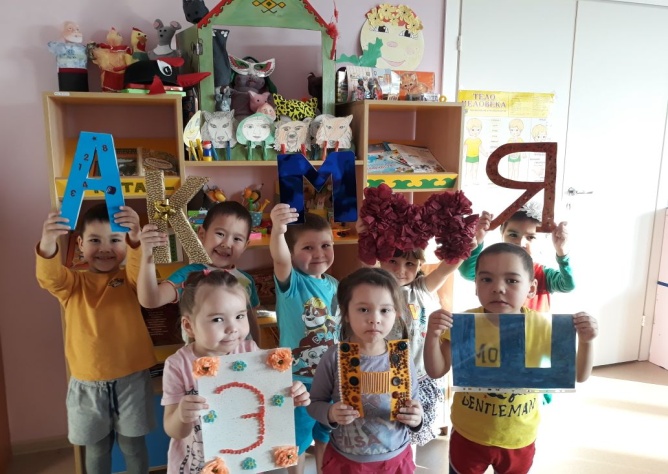 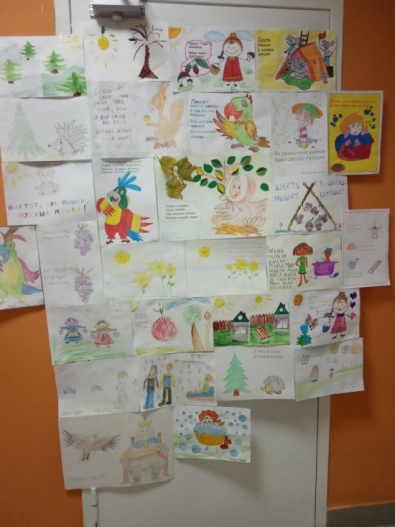 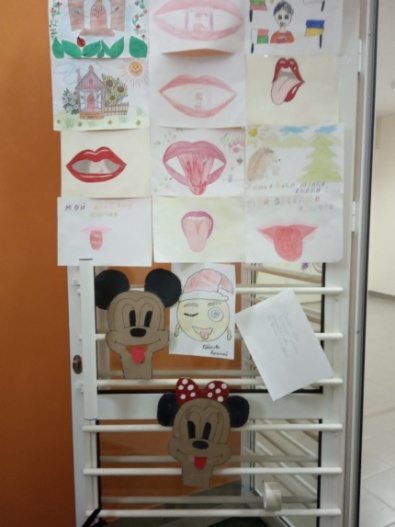 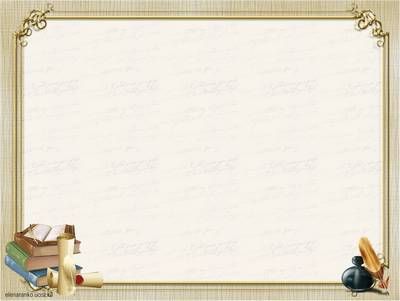 Танытмалар
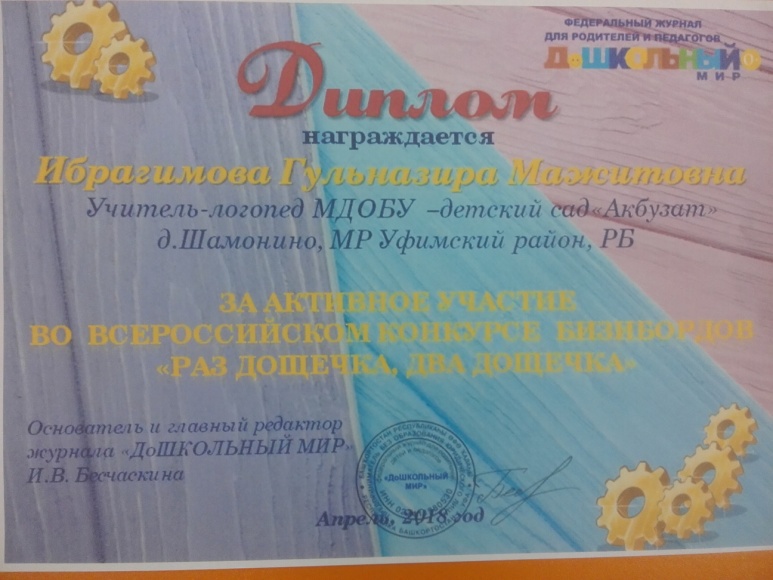 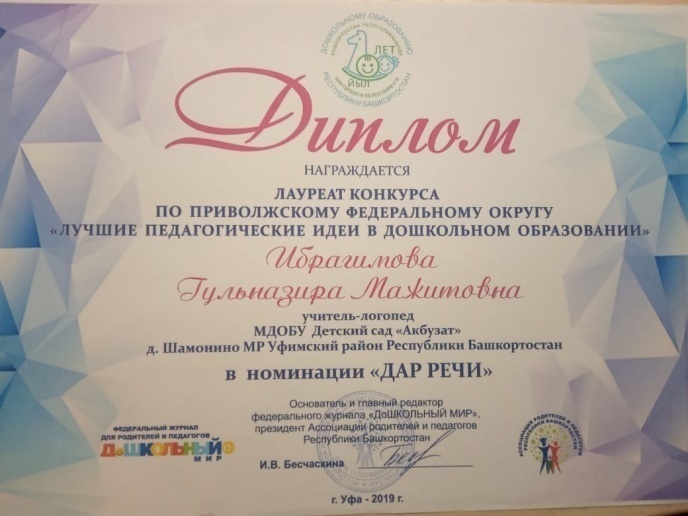 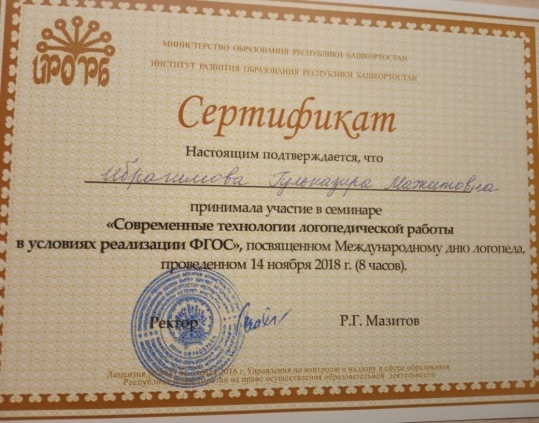 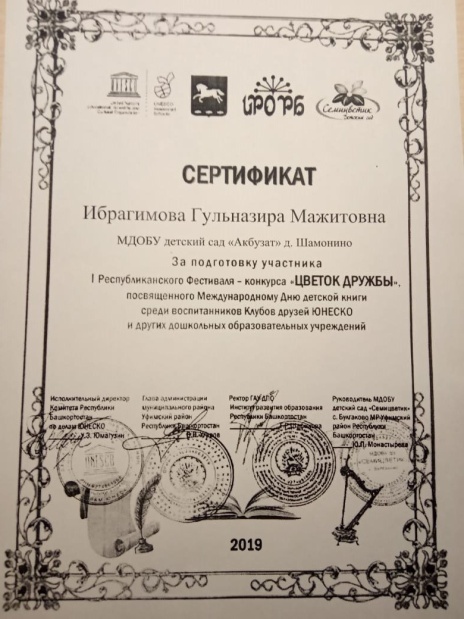 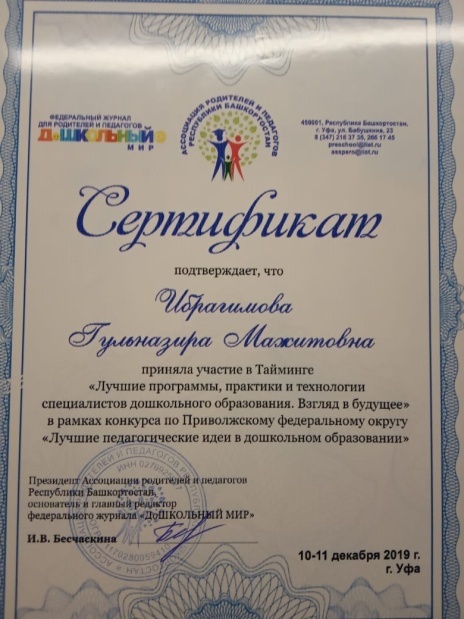 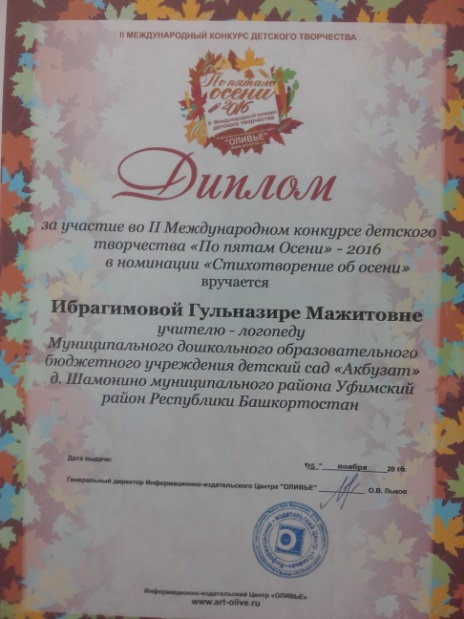 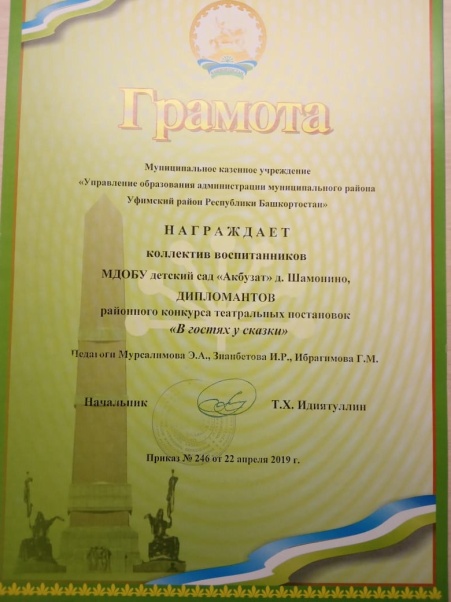 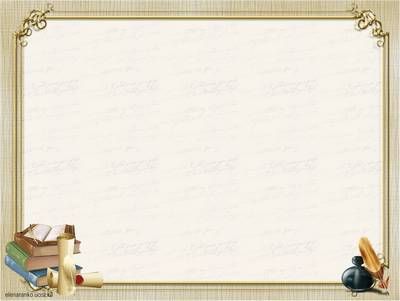 Иғтибарығыз өсөн рәхмәт!